Lecture 6  Electrostatics (3)
1. Free Electrons
2. Conductors and Electrostatic Field
3. Current and Resistance
4. Charge Continuity
5. Coding Example
1
1. Free Electrons
Free electrons and conductors
- Free electrons: fee to move by E field
- Conductors: 
  Mostly metals: copper, aluminum, gold, silver
  Has a large free electron density: ne = 1029 /m3
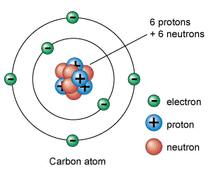 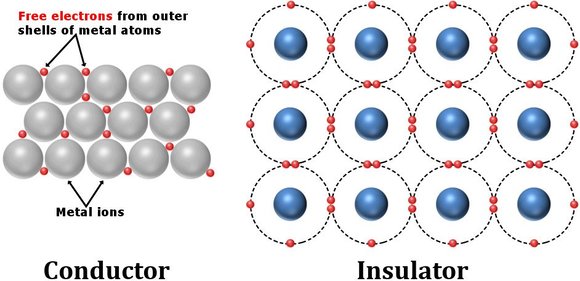 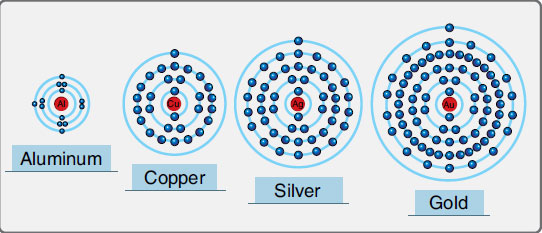 2
1. Free Electrons
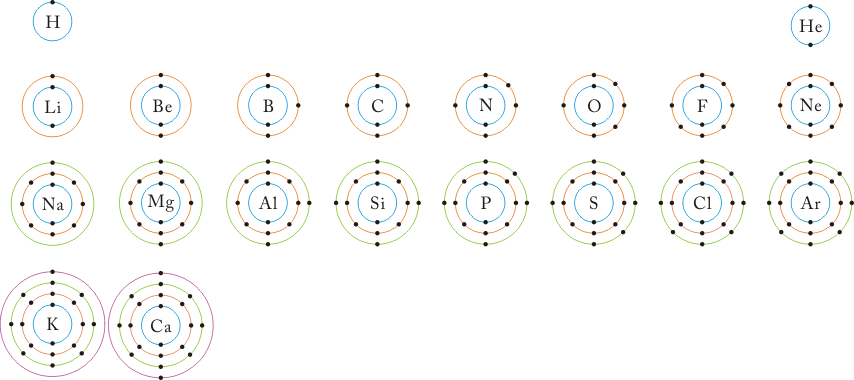 http://iokm.net/?document_srl=2512
3
1. Free Electrons
Example:
 Cu density: 9×103 kg/m3
 Atomic mass: 63.5
 Number of free electrons per atom: 1
 Find the number ne of free electrons per cubic meter.
4
Semiconductors
- Silicon, gemanium
- Charge carrying mechanisms: electrons, holes, majority carrier, minority carrier
- n-type and p-type semiconductors
- Electron density smaller than conductors: ne = 1010 (Si), 1013 (Ge) /m3
- Charge carrier density controlled by inserted impurities: 1016 - 1025 /m3
51Sb121.760 : antimony (안티모니) (합금, 반도체; 유독성)
5B10.811 : boron (붕소) (내화유리, 살충제, 중성자흡수
  제어봉, 고강성섬유, 고강도 화합물 기계 재료, 반도체)
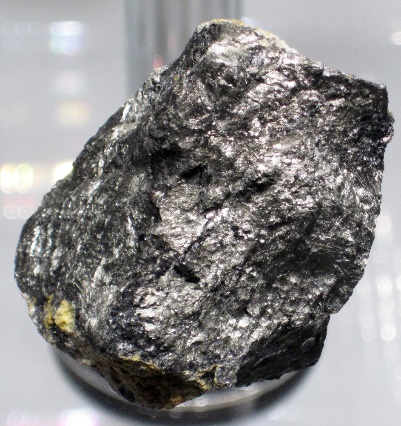 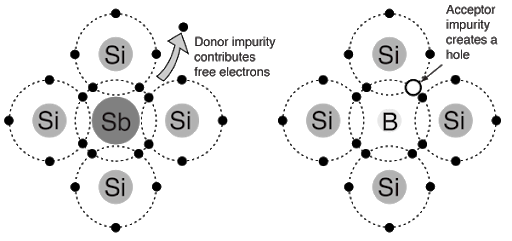 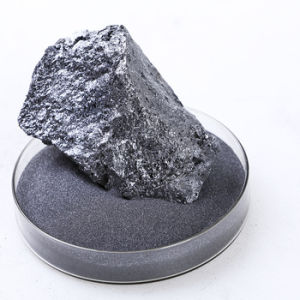 5
Insulators
- Electron densiy much smaller than conductors: ne = 106 /m3
- Ceramic (porcelain), plastic
- Dielectric materials
- Dielectric breakdown: 20 (vacuum), 30 (air), 200 (PE), 100 (porcelain), 
   600 (Teflon), 1000 (glass), 2000 (mica) kV/cm
- Porcelain high-voltage insulator string




- Mica circuit insulator
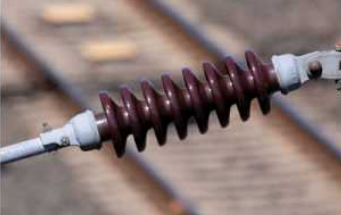 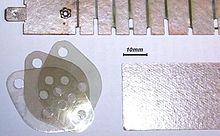 6
2. Conductors and Electrostatic Field
Charge induction
- Induction by a field internal to a conductor






- Induction by a field external to a conductor
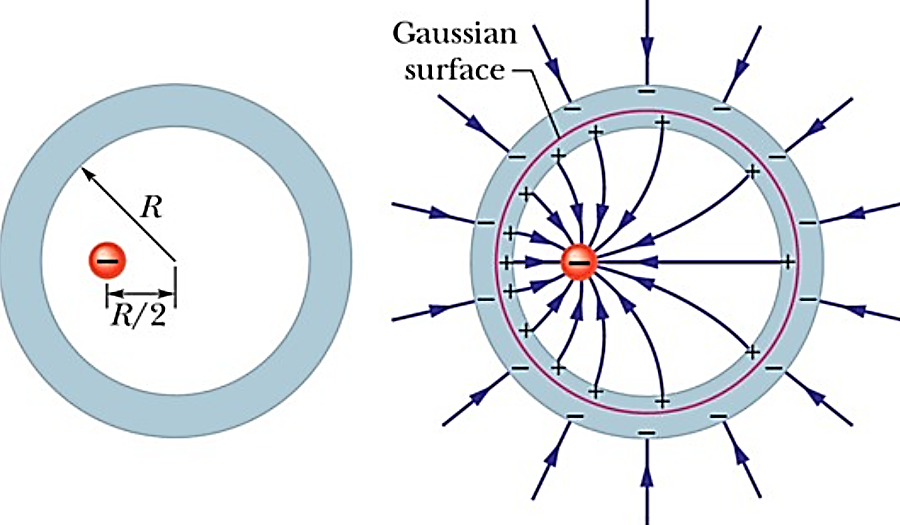 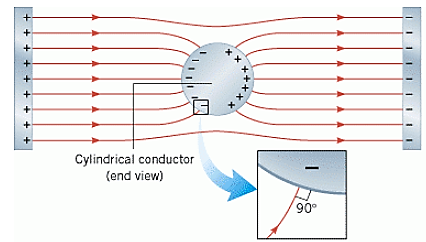 7
Conductor and electric field
- PEC (perfect electric conductor) 
- Infinite conductivity: σ = ∞ (no work required to move a chage)
- Zero electric field inside: E = 0 (inside)
- Charge only on the surface if any: ρs = surface charge density (C/m2)
- Zero charge density inside the conductor: ρv = 0
- Same potential inside the conductor and on the suface: V = const
- Electric field normal to the surface: Etan = 0
- Charge density related to flux density: ρs = Dn = En / ε
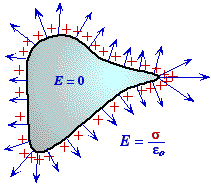 8
Electric field on a conductor
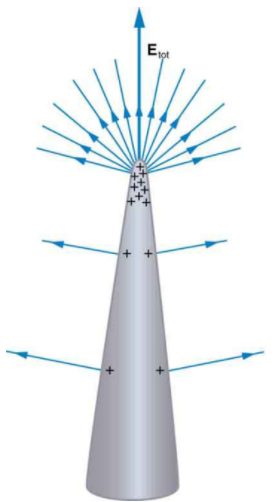 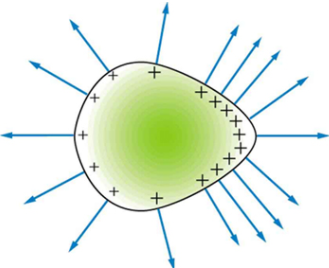 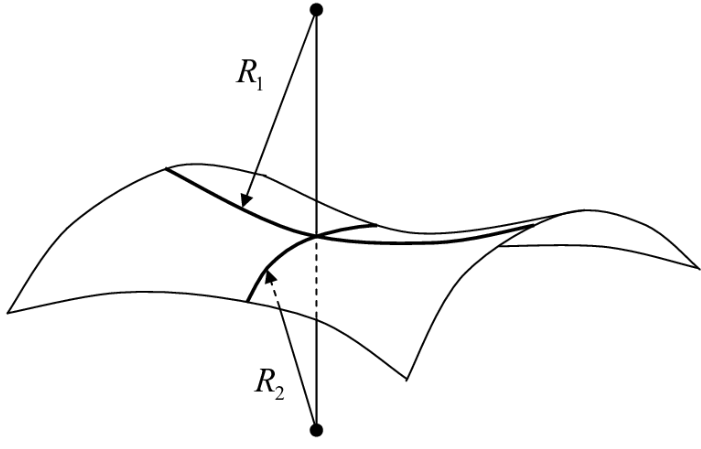 9
Charge distribution on the conductor surface
1. Inject some charges of the same sign inside a conductor
2. Charges make E field
3. E field repels charges against each other
4. Charges move to the conductor surface until the only force on a charge is normal
     to surface. → Total E is normal to surface. Etan = 0 → Etan = ∂V/∂t = 0 →      V = const on the conductor surface
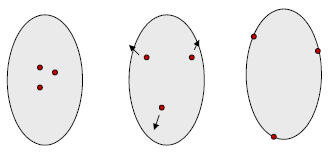 10
Summary of equations for conductors in electric field
11
3. Current and Resistance
Current
- Potential difference in a material → E field
   → F = qE → charge movement → current (electric current) flow

Definition of current
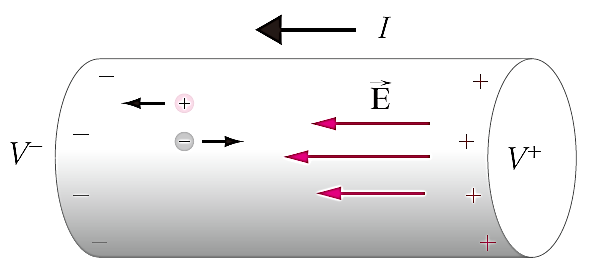 12
Current, order of magnitude
10 uA : ventricular fibrillator (제세동기)
0.7 mA: hearid aid (보청기, 1.4 V 1 mW)
1 mA : threshold of human sensation
16 mA : maximum safe current of average man (grasp and letgo)
20 mA : LED current, human respiratory paralysis
100 mA : heart stops beating
200 mA : 220V 44W tungsten incandescent light bulb
10A : 220V electric kettle
100 A : motor vehicle starter
300 A : 30 V arc welder
400 A : KTX-산천, 10 MW, 25 kV 400A
 2 kA : 115 kV electrical substation
 30 kA : lightning strike
 200 kA : electric arc furnace
 1018 A: black-hole magnetic-field driven current
13
Volume current density








Surface current density
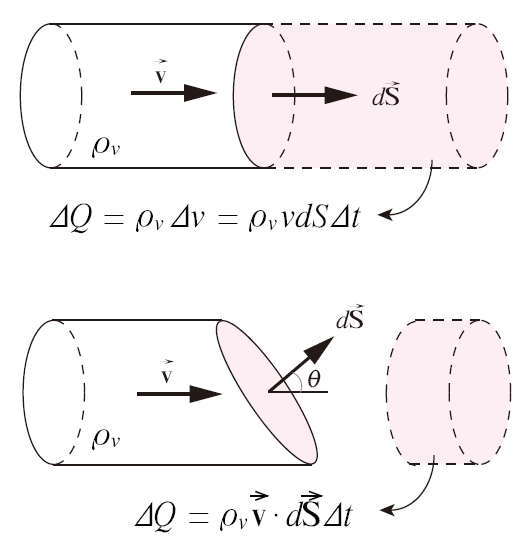 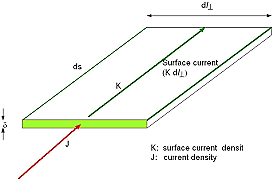 14
Electron drift velocity
Fermi speed: random electron motion. vF = 1.57 x 106 m/s (copper)
Meam free path : average path length of an electron before collision. 
     Ld = 4 x 10-8 m (Cu)
Drift velocity: electron velocity under applied E field
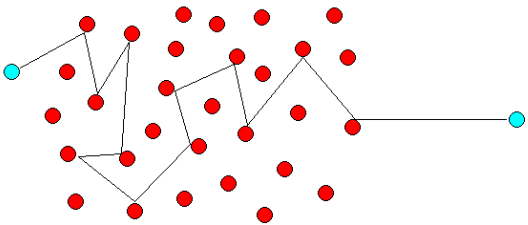 15
Conductivity and resistivity
16
Electron mobility table








- HEMT (high electron mobility transistor): used in low-noise, very high frequency
   amplifier
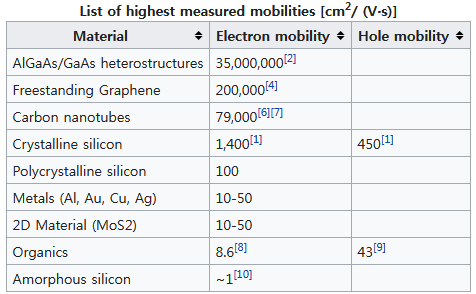 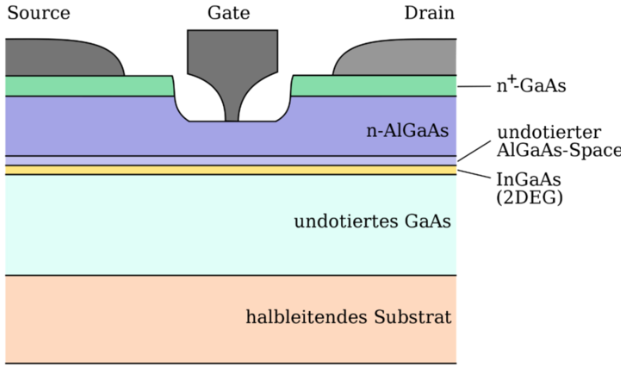 17
Electrial resistivity of materials
- Resistance wire: nichrome, 1 μohm-meter
   80/20 = 80% Ni + 20% Cr
   Menting point 1350°C 
   Max. op. temp. 1150°C
   220V 2kW heater: wire temp. 300-500°C   Resistivity about 60 times that of Cu
- Mica: 1× 1013 ohm-meter
- Quartz: 1010 to 1017 ohm-meter
- Diamond: 1011 to 1018 ohm-meter
- Water: 
   Pure: 2×109 
   Distilled: 5×106
     River water: 20,000
   Sea water: 2,000
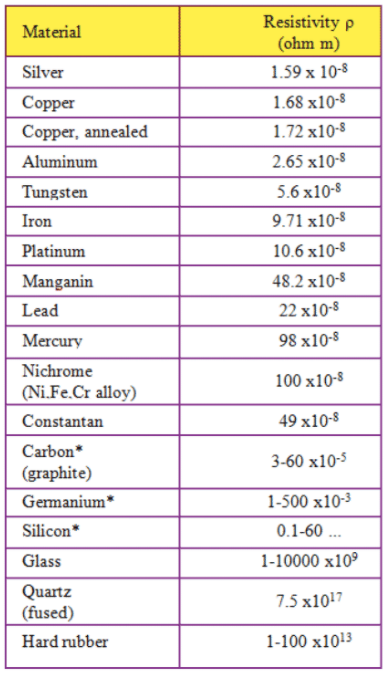 18
Resistance and Ohm's law
- Cylindrical material with constant cross section
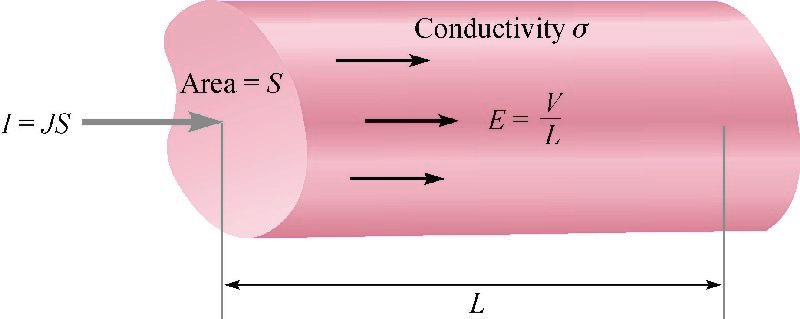 19
Example
Copper wire of 1-mm diameter and 1-m length. 1 V applied between both ends
   Resistance = 0.0216 ohm
   Current density = 5.9 x 107A/m2
   Electron drift velocity = 4.3 mm/s
20
Resistance of materials with non-uniform cross section
21
Examples: resistance calculation
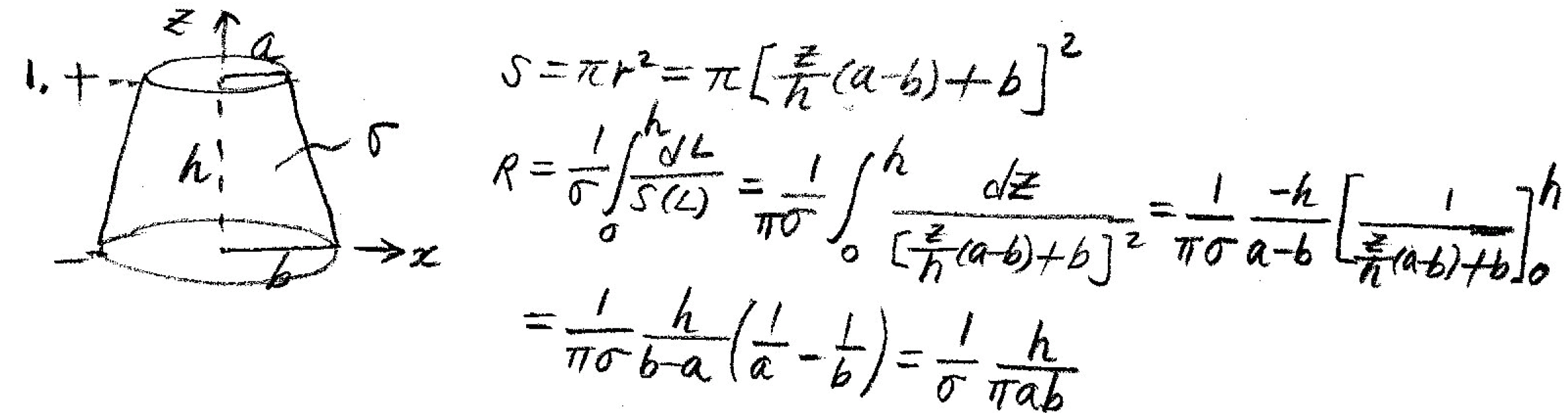 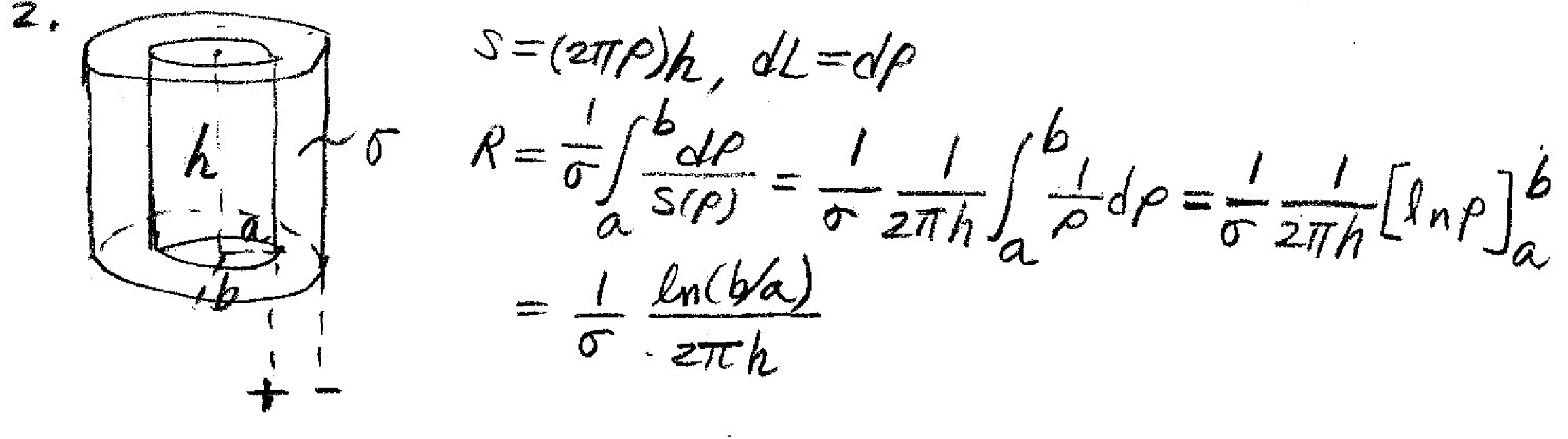 22
Examples: resistance calculation
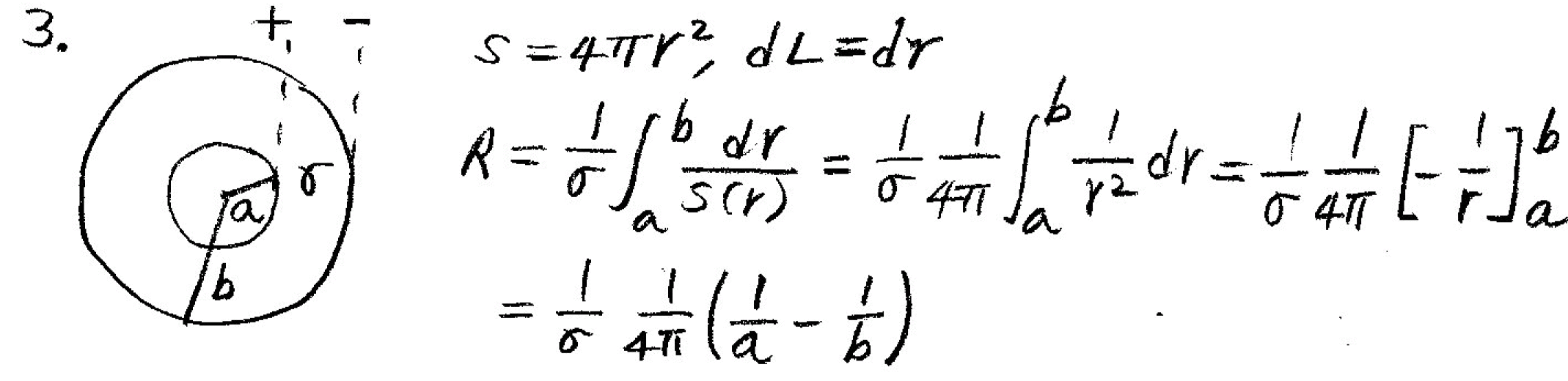 23
Caution in Unit Change
- Example 1: 
ρ = 10 Ω m  =  10 Ω 100 cm = 1000 Ω cm. Wrong! 
ρ =1 Ω cm = 1 Ω 0.01 m = 0.01 Ω m. Correct!

- Examplex 2:
σ = 1 μS/cm = 10−6 S/(0.01m) = 108 S/m
24
4. Charge Continuity
Charge conservation law
- The net charge of an isolated system will remain constant.
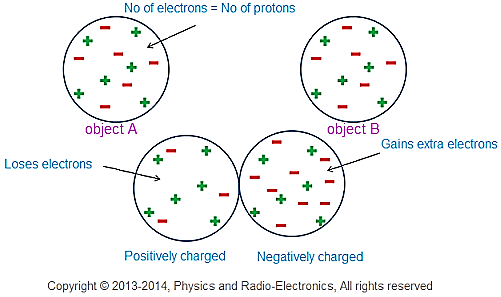 25
Charge continuity
- The total current flowing out of a closed surface is the negative of rate of change
  of charge inside the surface
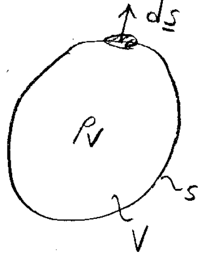 26
Charge relaxation
- Charge density decays exponentially in a conductor.
27
5. Coding Example
Example 1:
Given a line charge at (0, 0, zs) m with charge density 4πε0 (C/m) with a  < zs < b and
a field point P(x, 0, z) m, 
1) find the potential V at P by numerical integration
2) find the potential V at P by formula
(Answer)
28
5. Coding Example
# EM-Lec6-Example 1: Electric potential due to a finite line charge
# Given a line charge at (0,0,zs) m with charge density 4pi*epsi0 (C/m)
# with a<zs<b and a field point P(x,0,z) m, 
# 1) find the potential V at p by numerical integration
# 2) find the potential V at p by formula
from math import *
while True:
  a,b=map(float,input('Line charge at (0,0,zs) with zs from a to b: a, b (m) =').split())
  x,z=map(float,input('Field point at (x,0,z): x, z (m) =').split())
  n=int(input('Number of sampling points for numerical integration: n='))
  dzs=(b-a)/n
  zs=a-0.5*dzs
  sum=0
  for i in range(n):
    zs=zs+dzs
    r=sqrt((x-0)**2+(0-0)**2+(z-zs)**2)
    sum=sum+1/r
  sum=sum*dzs
  print('  Numerical integration: V(x,z)=',sum)
  rb= sqrt((x-0)**2+(0-0)**2+(z-b)**2)
  ra=sqrt((x-0)**2+(0-0)**2+(z-a)**2)
  v=log((rb+b-z)/(ra+a-z))
  print('  Formula: V(x,z)=',v)
'''
Line charge at (0,0,zs) with zs from a to b: a, b (m) =
-1 2
Field point: x, z (m) =
3 4
Number of sampling points for numerical integration: n=
10
  Numerical integration: V(x,z)= 0.658584955797933
  Formula: V(x,z)= 0.6586505454927757
Line charge at (0,0,zs) with zs from a to b: a, b (m) =
'''
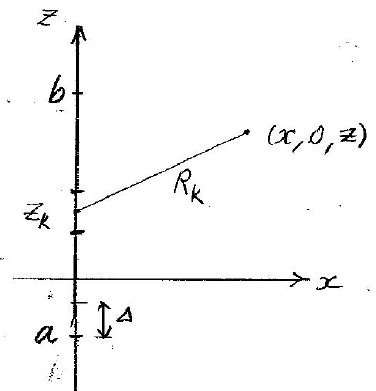 29
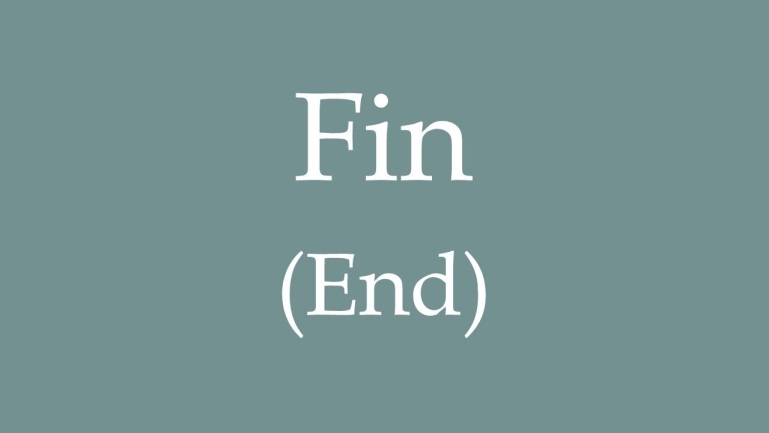 30